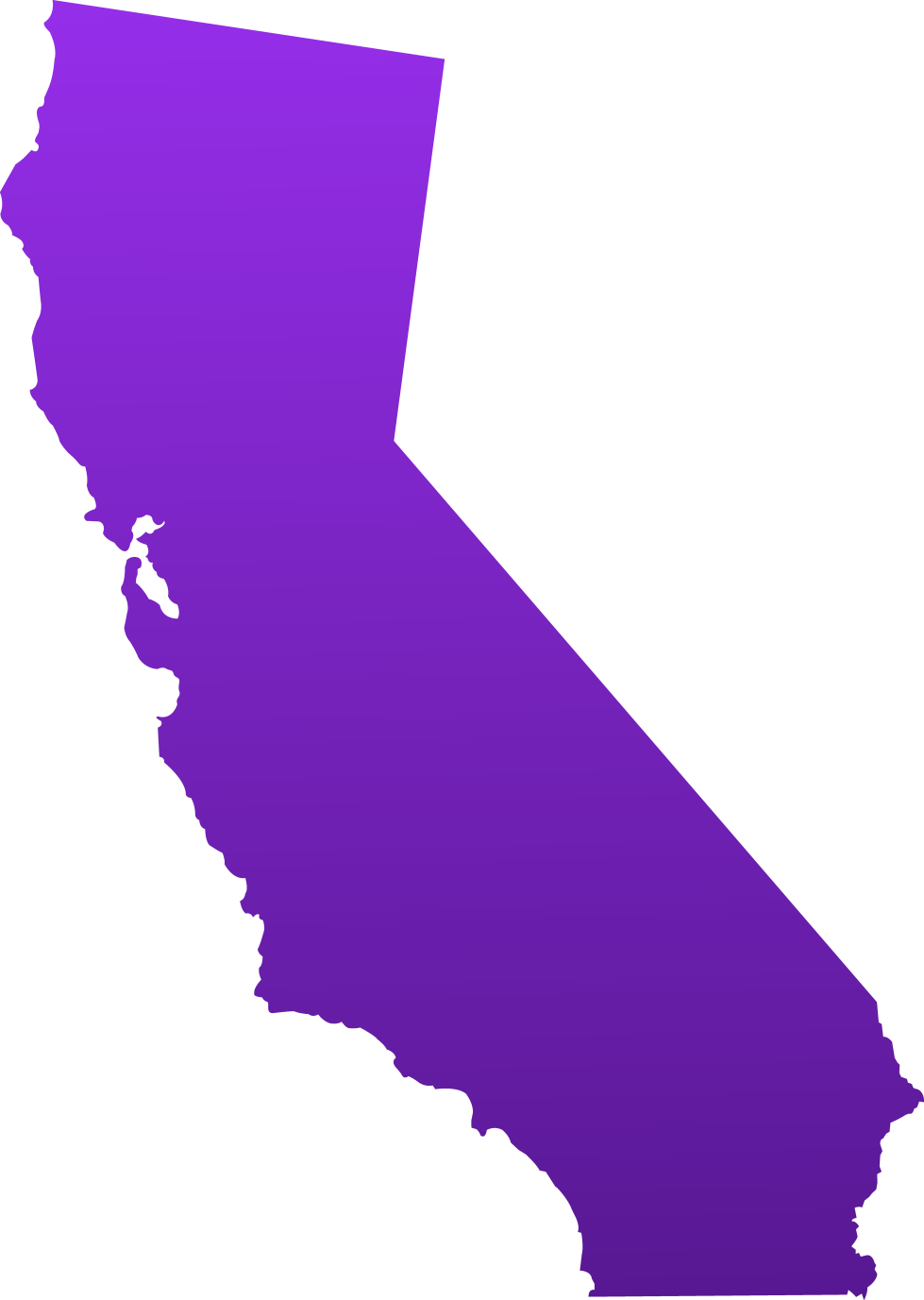 California Imaging Network Medical Group
Fresno
Visalia
Bakersfield
Lancaster
Rialto
Studio City
Beverly Hills
East LA
Victorville
Santa Ana
Calexico
San  Diego
Indictment #1
California Imaging
Grusd: President
Paredes: Administrator
Workers’ Comp Patients
claims
patients
Chiropractor
Insurance Providers
$
$
$
$
Desert Blue Moon
(Ruben Martinez)
Willows Consulting
Grusd: President
$
Line of Sight
(Alex Martinez)
Indictment #2
claims
patients
($2,100 each)
Foremost Shockwave Solutions
Valdes: CEO/President
Mathis: Partial Owner
George Reese
(George Reese Professional Chiropractic Corp.)
Workers’ Comp Patients
Insurance Providers
$
$
$
Intermediary
Indictment #3
claims
($5,000 each)
patients
Workers’ Comp Patients
Chiropractor
Julian GARCIA
Insurance Providers
$
$
($50 per patient referral)